Statistics Denmark
How to find the relevant tables in Statbank Denmark + basic search info
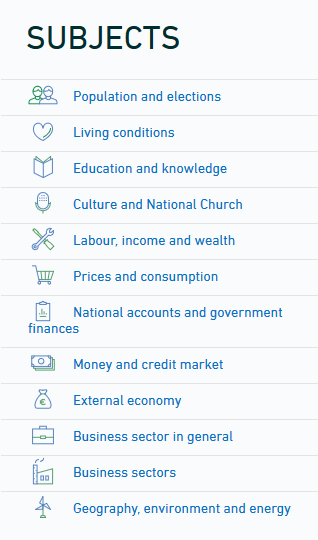 Start at the front page’s list of topics
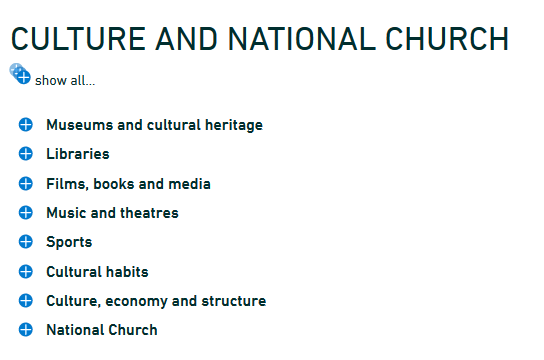 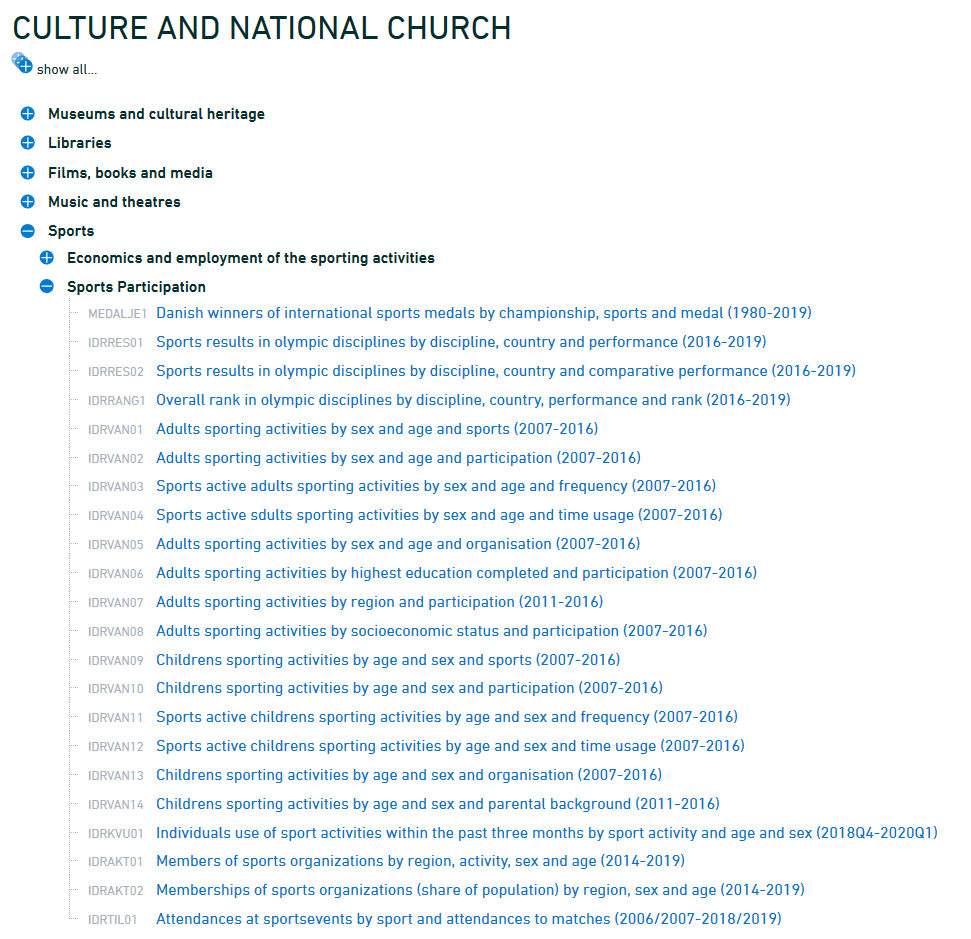 Read the table headers carefully – they are key information as to what kind of variables you can choose from within the specific table.
Note: The reason why data differs a lot from updated (2020) or quite old (2016) are due to the collection method.
Some data are integrated from registers – others are collected via field research.
Choose one or more variables from each column.
Multiple variables are chosen by pressing  control (PC) or command (Mac) key + click on variables.
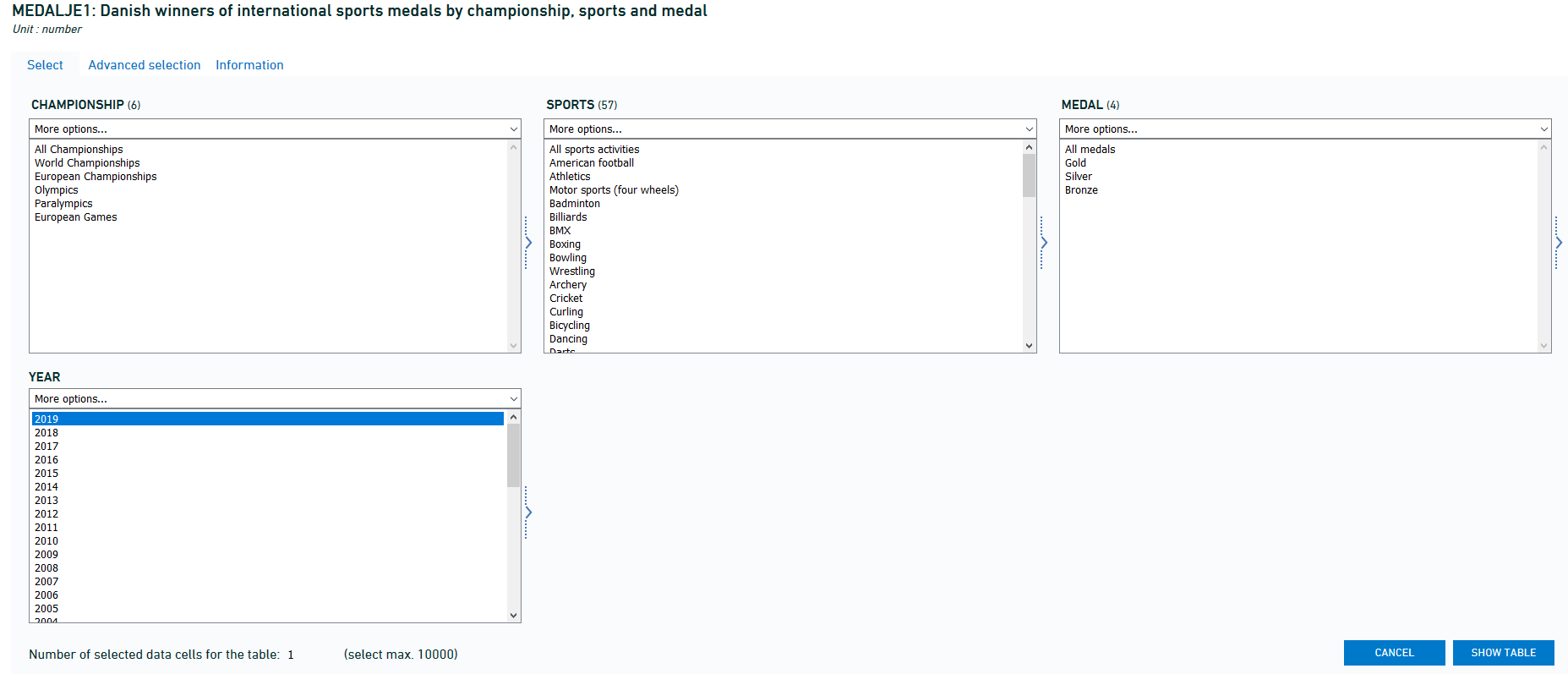 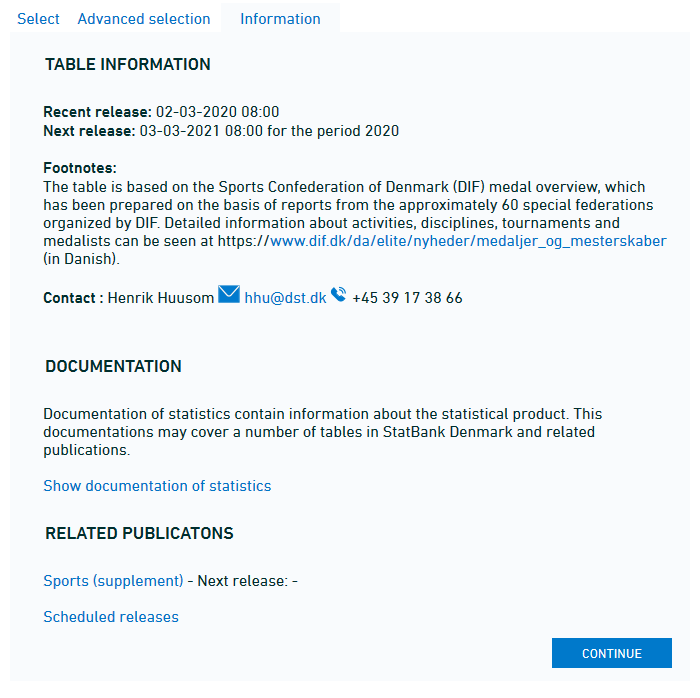 In the ‘Information’ tab you can learn about source, methods and release dates – and who is the go-to person if you have questions.


In the bottom you’ll find links to relevant publications.
Do contact the library if you’re in trouble!
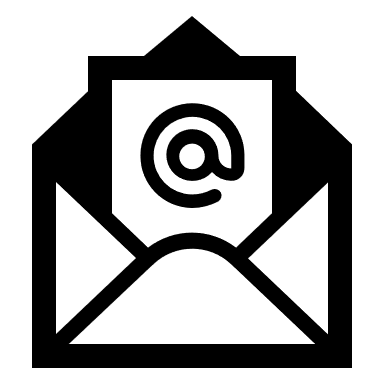 eaa-bibliotek@eaaa.dk7228 6040
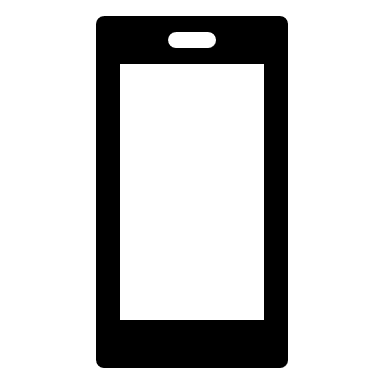